Derivare quozienti di funzioni derivabili
Enrico Pietropoli, 2022
1
Come è organizzato il calcolo differenziale
Il calcolo differenziale studia le derivate.
Ecco il percorso rapido che continui a seguire:
Hai studiato le derivate di poche funzioni elementari.
Studi le regole dell’Algebra delle derivate per calcolare le derivate di tutte le funzioni che si possono ottenere da quelle elementari con i procedimenti algebrici
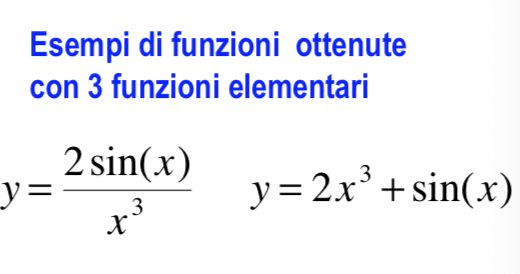 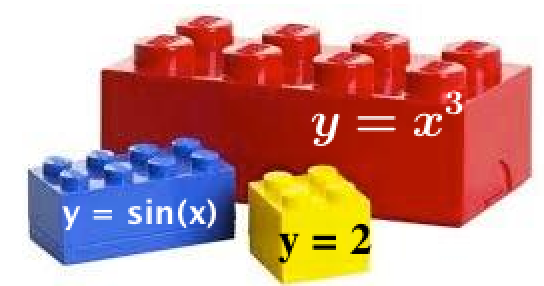 2
Enrico Pietropoli, 2022
L’algebra delle derivate
Hai studiato le regole per derivare funzioni che sono somma o prodotto di funzioni elementari.
Ecco altri due procedimenti che vedrai in questa lezione.
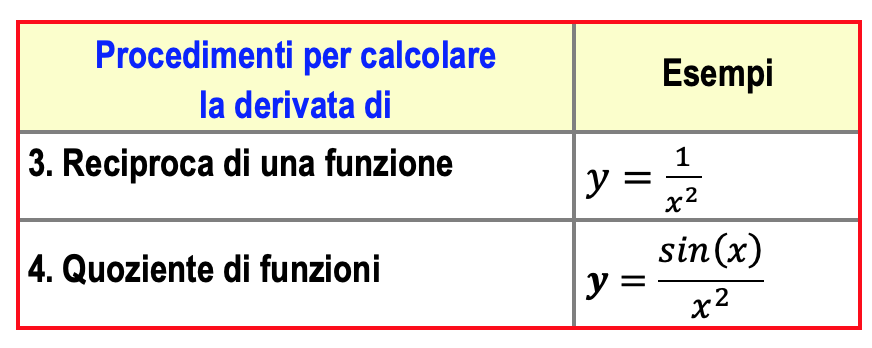 3
Enrico Pietropoli, 2022
Richiamo le derivate di funzioni elementari
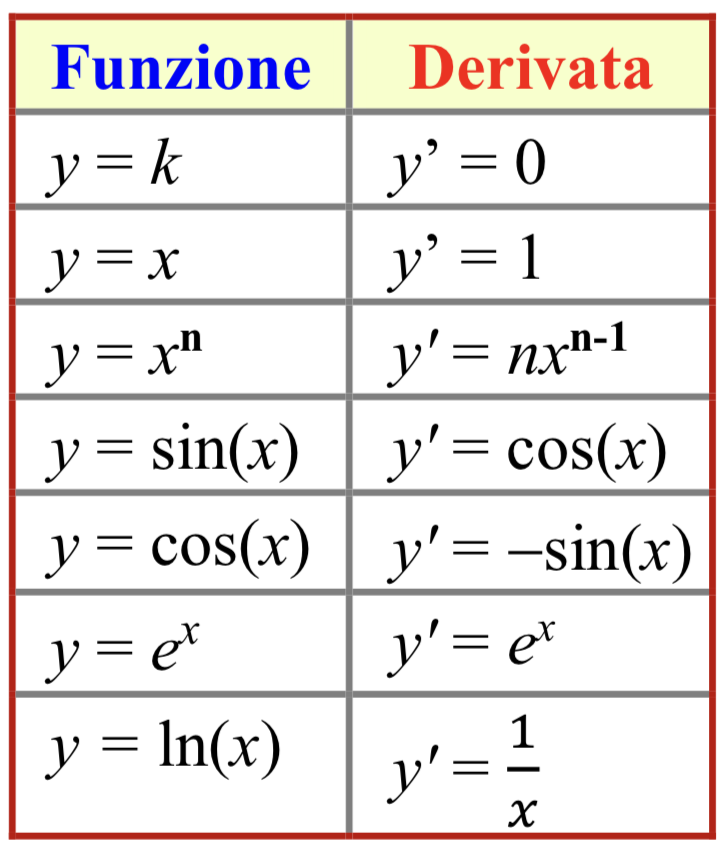 4
Enrico Pietropoli, 2022
Derivare la reciproca di una funzione
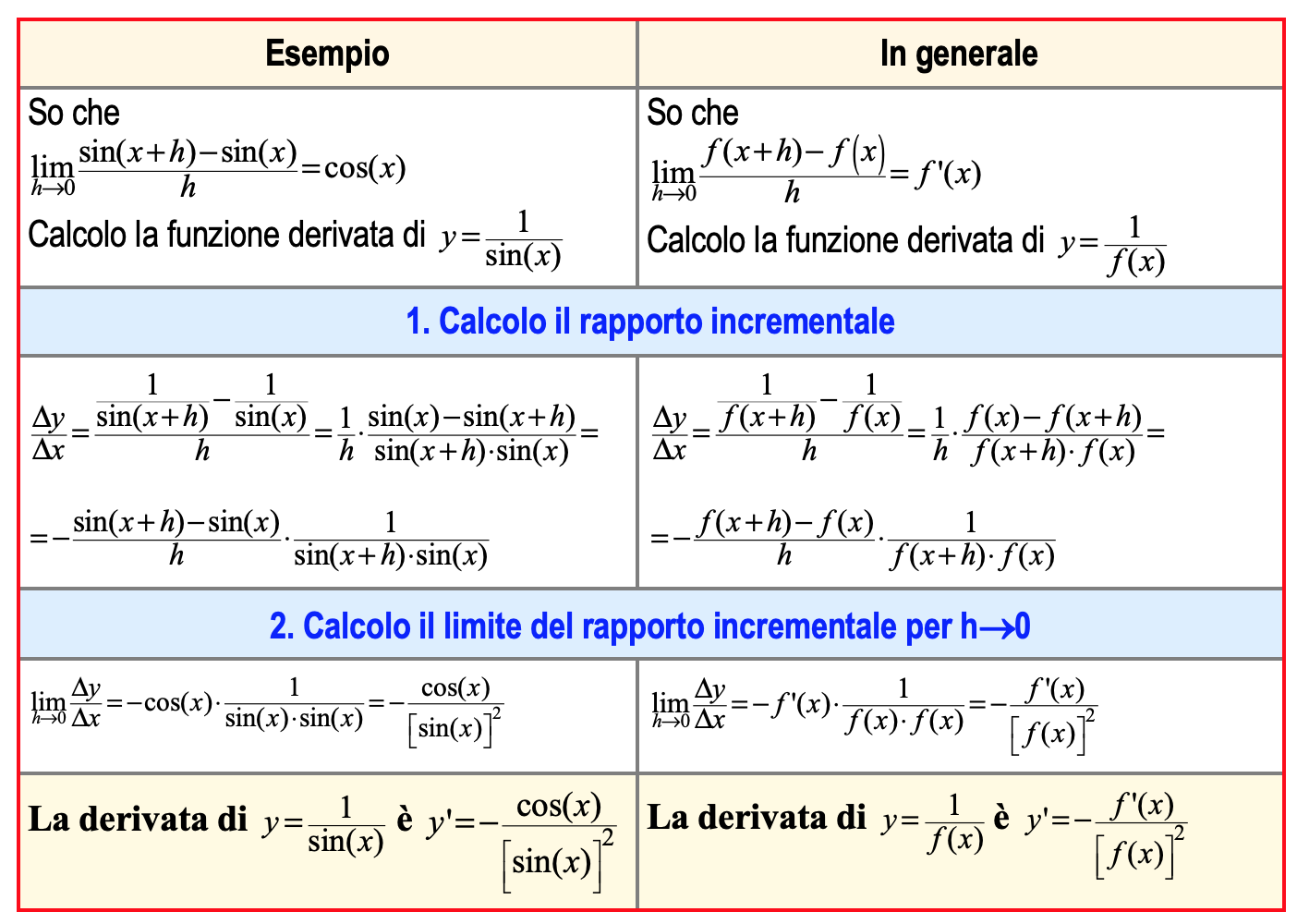 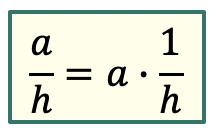 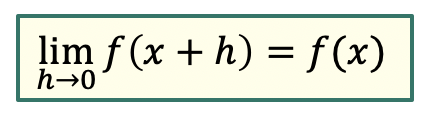 5
Enrico Pietropoli, 2022
Funzione reciproca e sua derivata
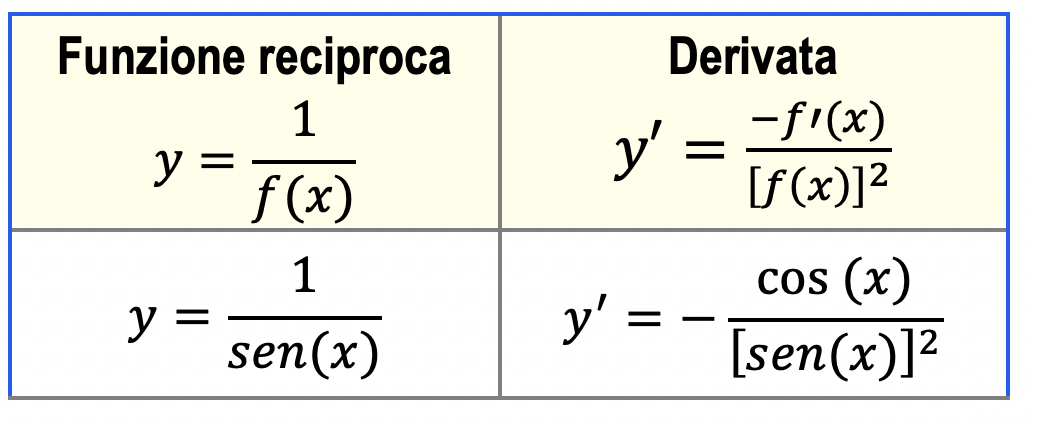 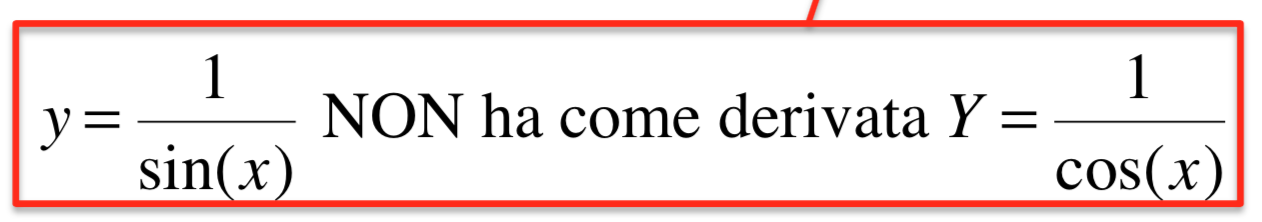 Enrico Pietropoli, 2022
6
Prima applicazione della regola trovata
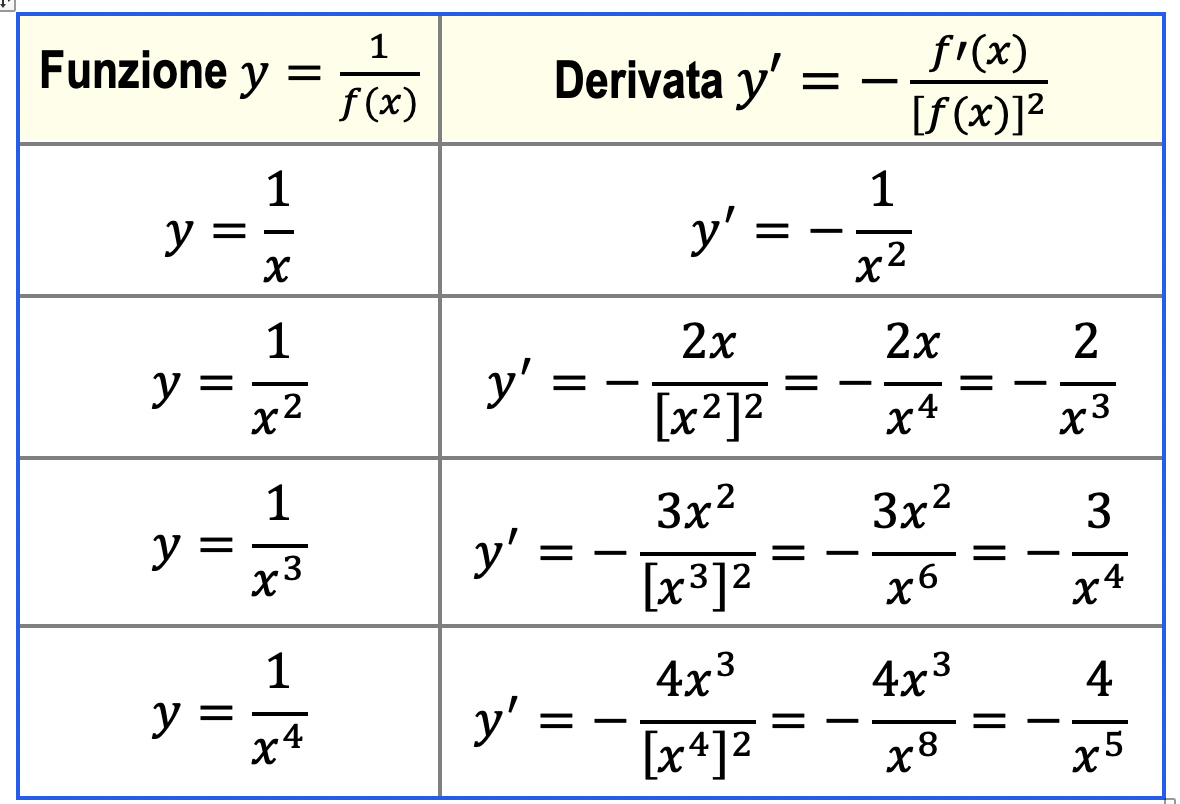 Enrico Pietropoli, 2022
7
Altra scrittura della regola trovata
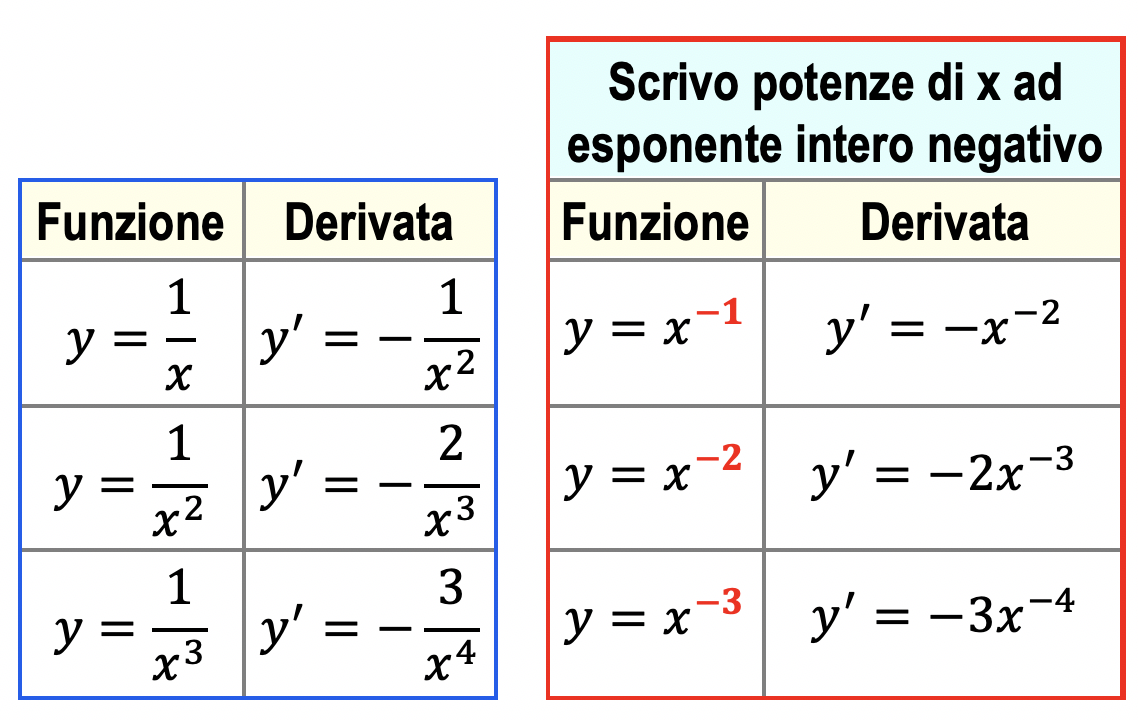 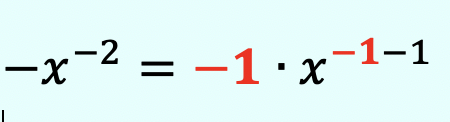 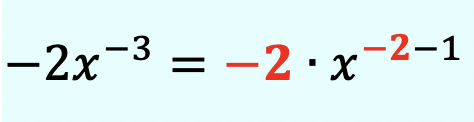 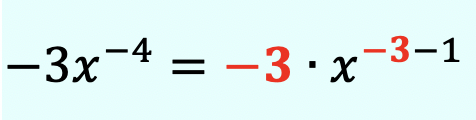 In generale, ritrovo la regola
y = xn ha come derivata y’ = nxn – 1
anche con l’esponente n intero negativo
Numeri interi negativi
…-4, -3, -2, -1
Enrico Pietropoli, 2022
8
Derivata del quoziente di due funzioni derivabili
Enrico Pietropoli, 2022
9
Derivare il quoziente di due funzioni
Come procedo per derivare un quoziente di due funzioni?
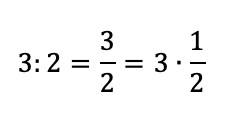 Ricordo le operazioni con i numeri:
E così con le funzioni, per derivare
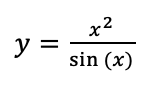 Scrivo il quoziente nella forma
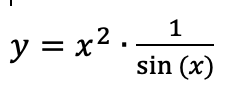 Enrico Pietropoli, 2022
10
Come procede il calcolo
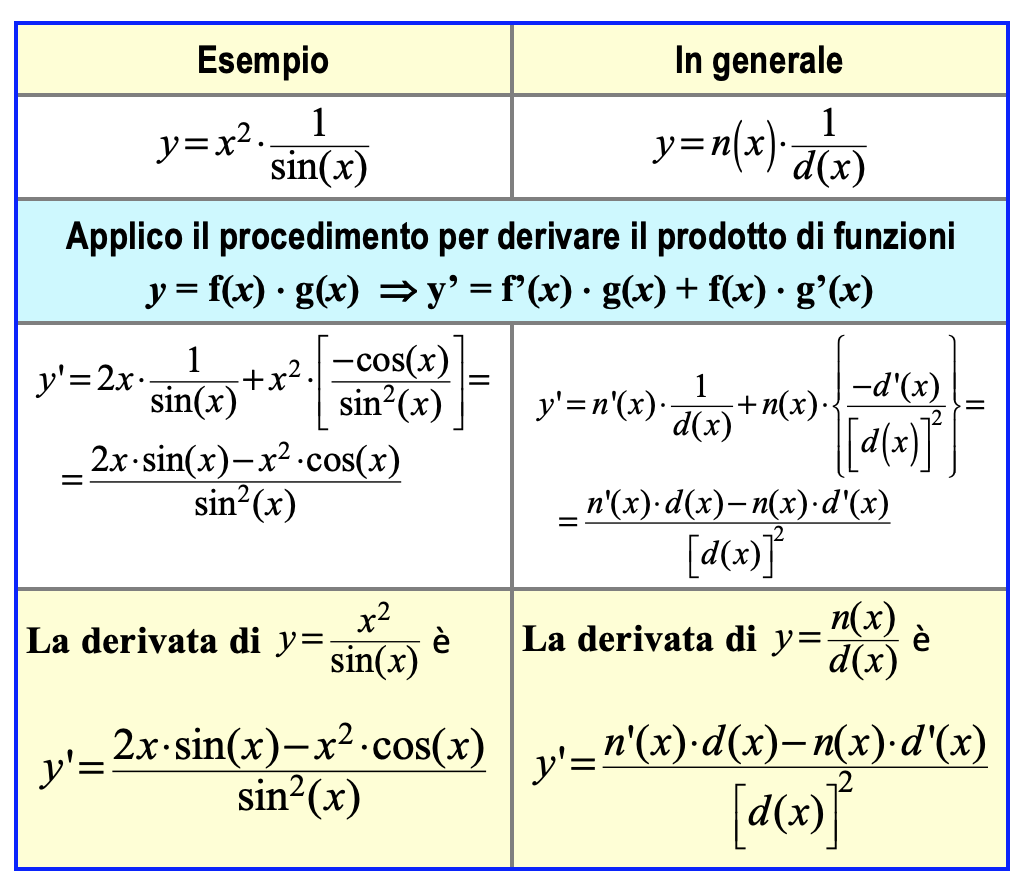 11
Enrico Pietropoli, 2022
Derivare il quoziente di due funzioni
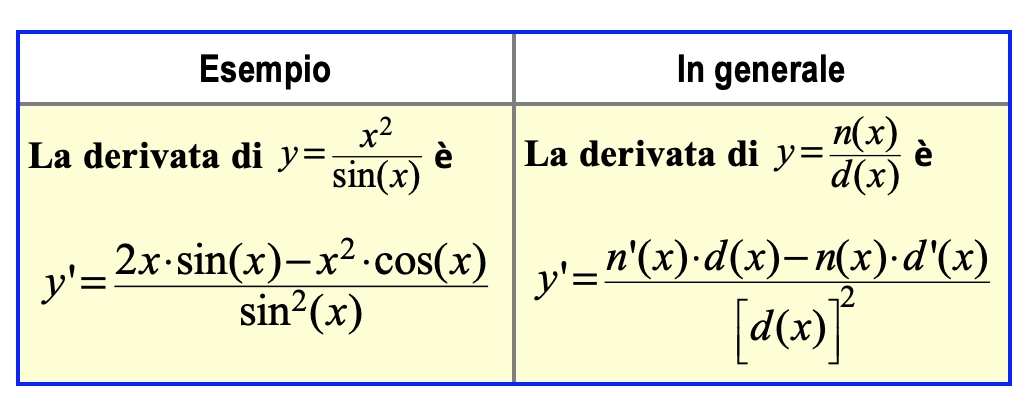 12
Enrico Pietropoli, 2022
Riflessioni
Procedimenti e regole per calcolare derivate si aggiungono a quelli incontrati nello studio di algebra, trigonometria, logaritmi, funzioni…
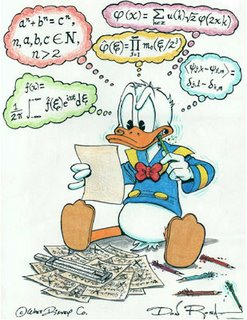 Ecco qualche suggerimento per ‘dominare’ i calcoli
13
Enrico Pietropoli, 2022
Suggerimenti
1. Tieni presenti le regole in sintesi
Derivate di funzioni elementari
Algebra delle derivate
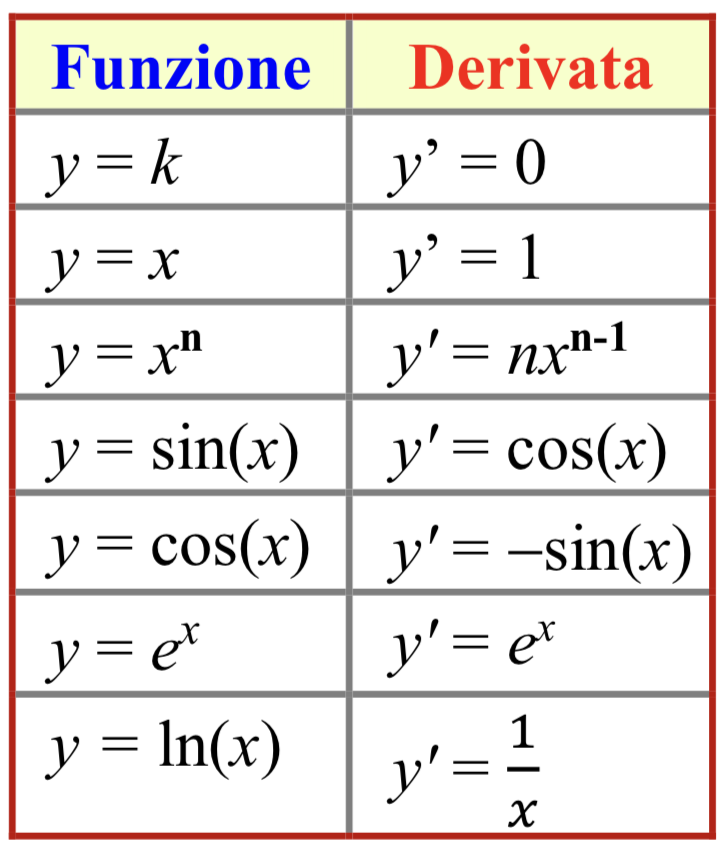 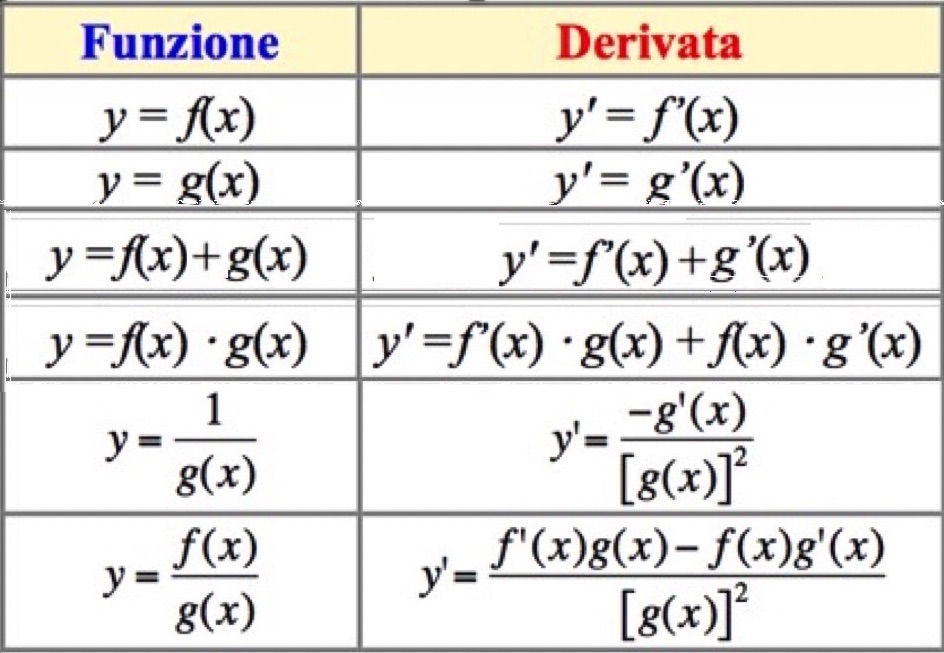 14
Enrico Pietropoli, 2022
Suggerimenti
2. Applica altre proprietà utili
ESEMPIO
Calcolo la derivata di y = tan(x)
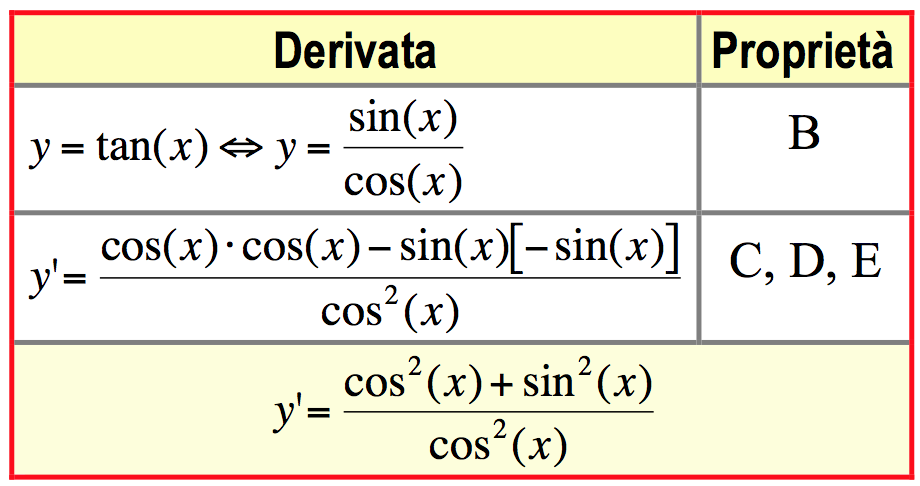 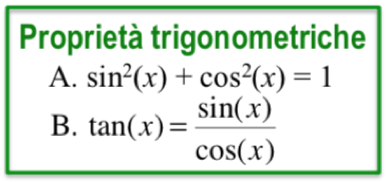 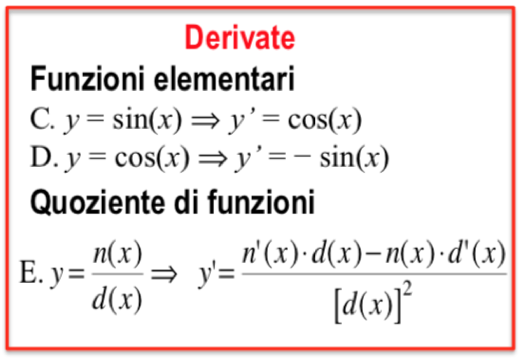 Enrico Pietropoli, 2022
15
Suggerimenti
2. Applica altre proprietà utili
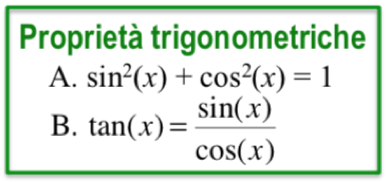 Calcolo la derivata di y = tan(x)
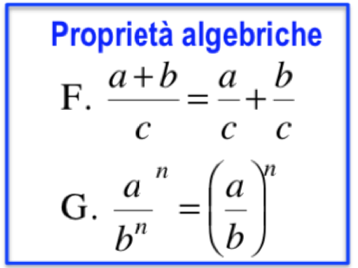 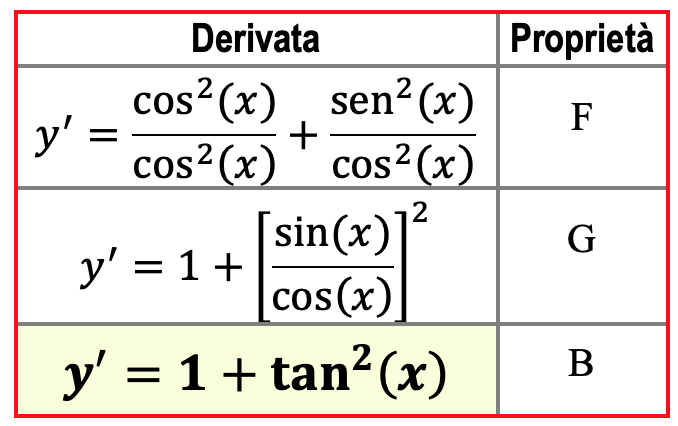 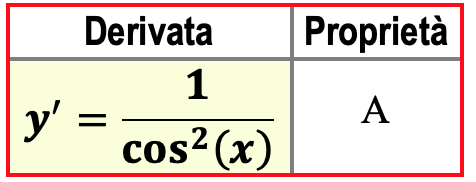 Enrico Pietropoli, 2022
16
Suggerimenti
3. Lavora con calma mentre svolgi i calcoli
I calcoli diventano utili per sviluppare la tua competenza matematica se:
 cerchi il modo più semplice per ottenere il risultato;
 controlli i procedimenti seguiti e i risultati ottenuti.
 Altrimenti … per eseguire i calcoli automaticamente non c’è bisogno di una persona;  basta un computer.
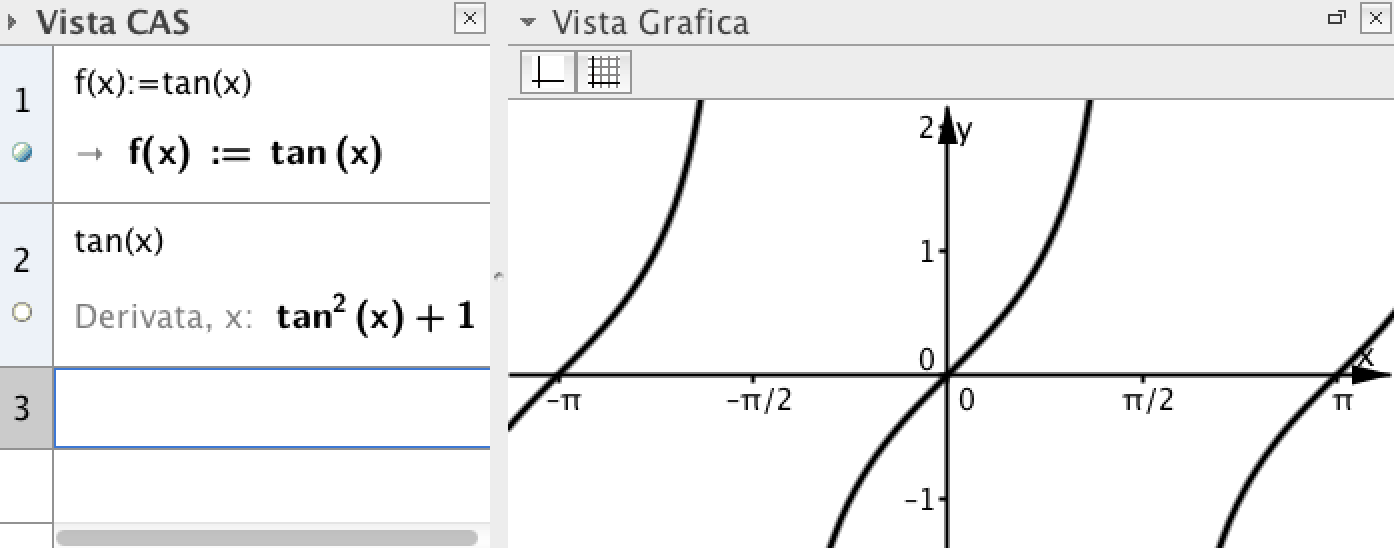 17
Enrico Pietropoli, 2022